Интерактивная игра
для детей старшего  дошкольного возраста
«Музыкальные странички»
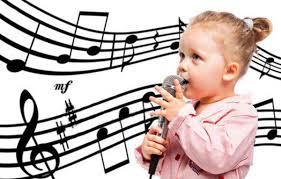 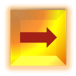 Условные обозначения
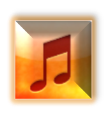 - Звуковой  файл
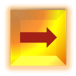 - Перемещение вперед
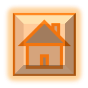 - Возвращение на  главную страницу
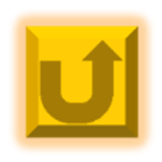 - Перемещение назад
Интернет ссылки
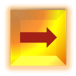 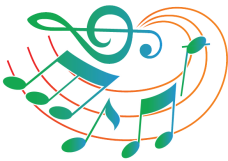 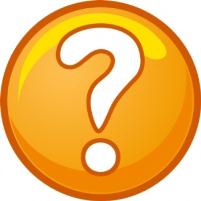 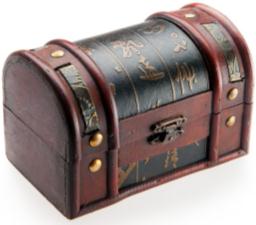 Загадки
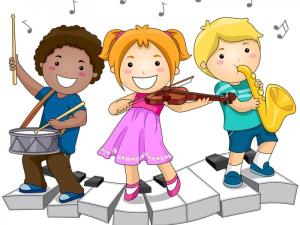 Музыкальный сундучок
Дидактическая игра «Найди лишнее»
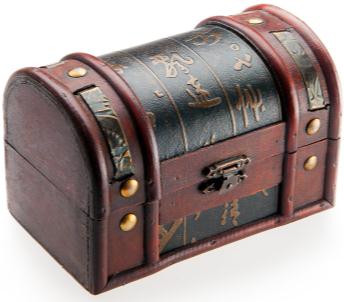 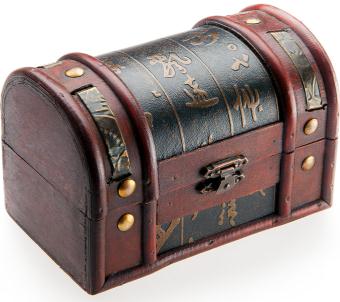 1
2
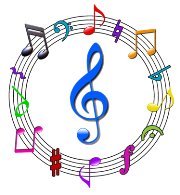 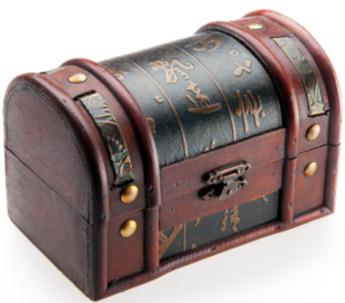 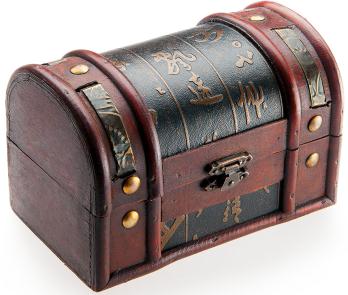 3
4
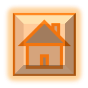 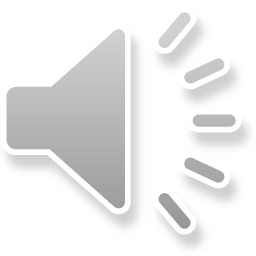 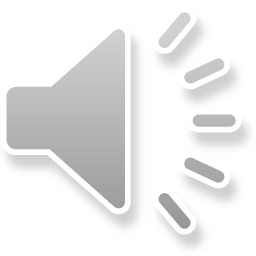 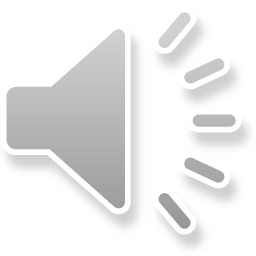 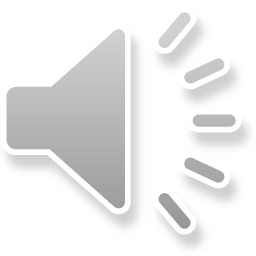 Ударные инструменты
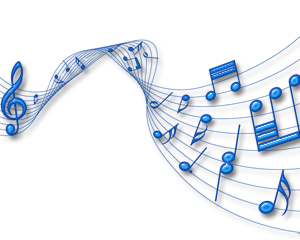 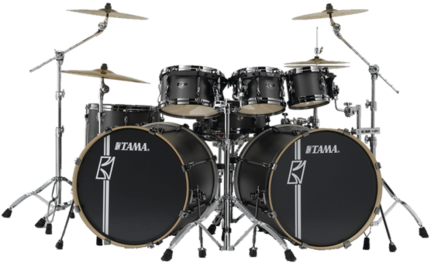 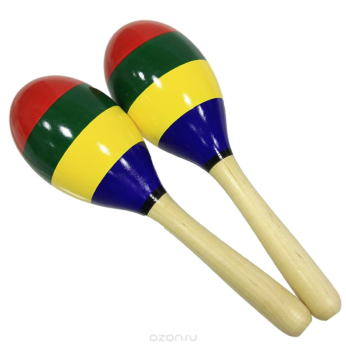 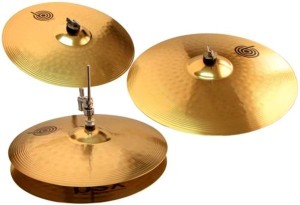 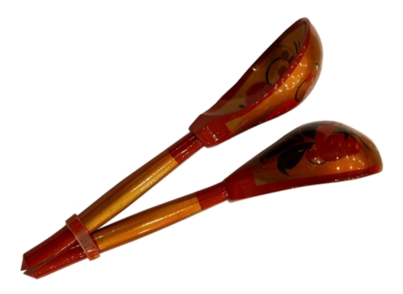 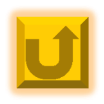 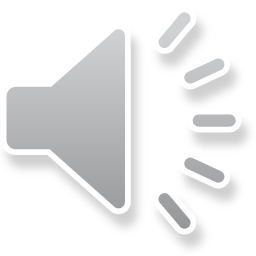 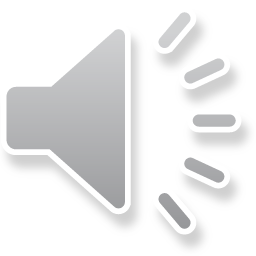 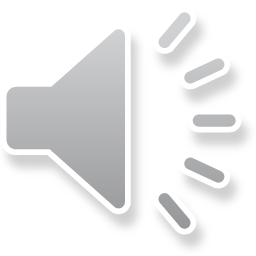 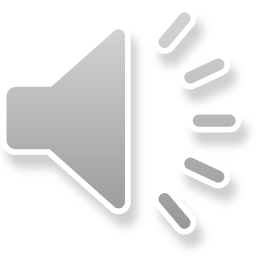 Клавишные инструменты
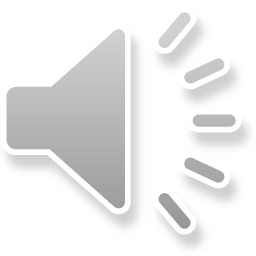 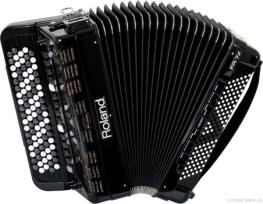 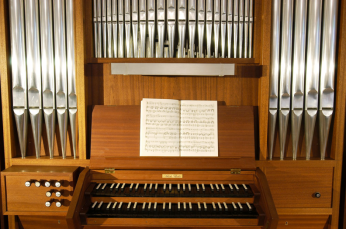 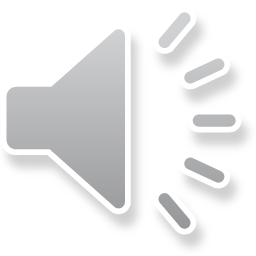 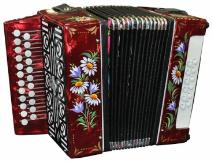 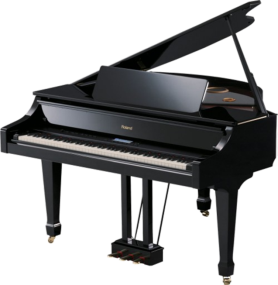 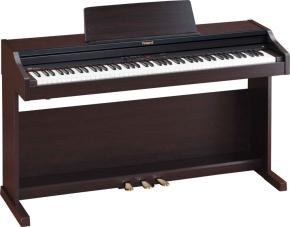 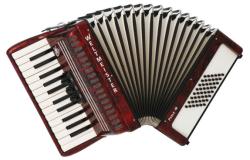 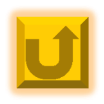 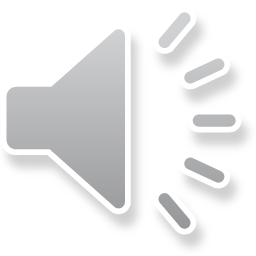 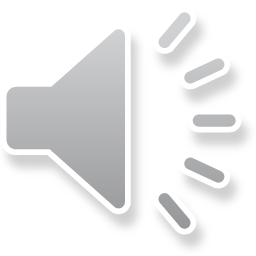 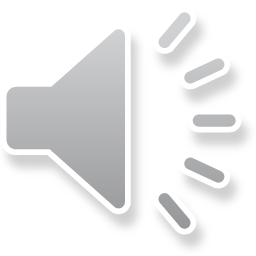 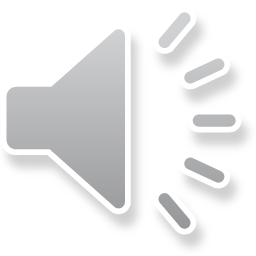 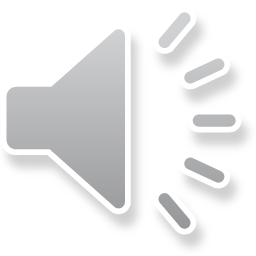 Струнные инструменты
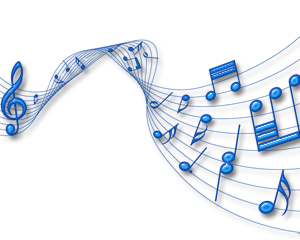 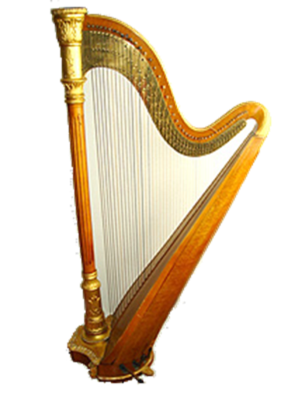 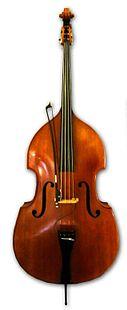 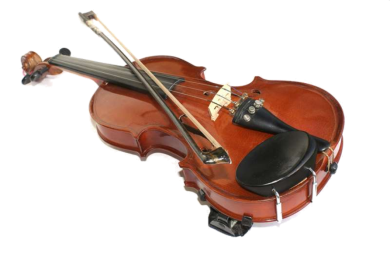 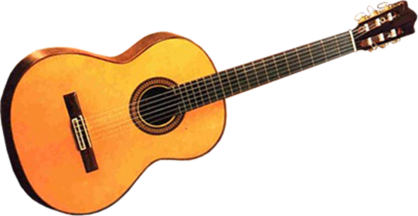 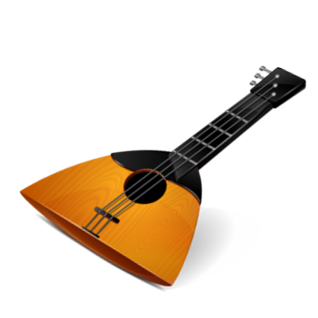 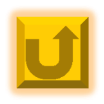 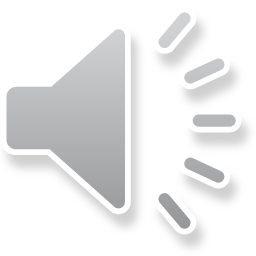 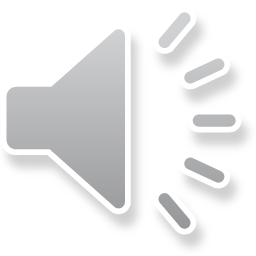 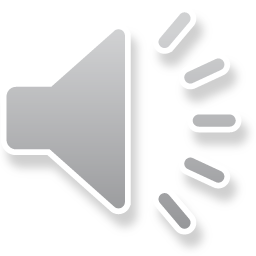 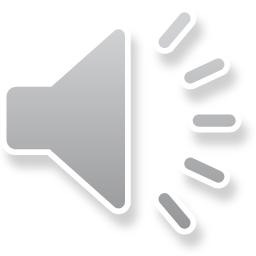 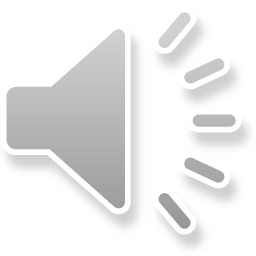 Духовые инструменты
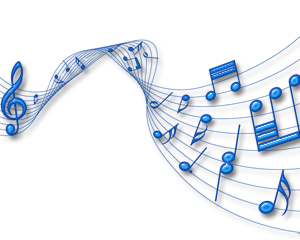 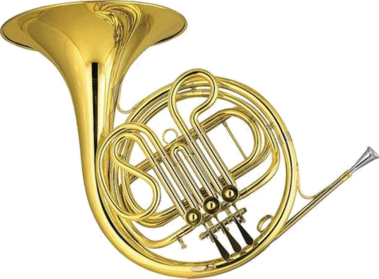 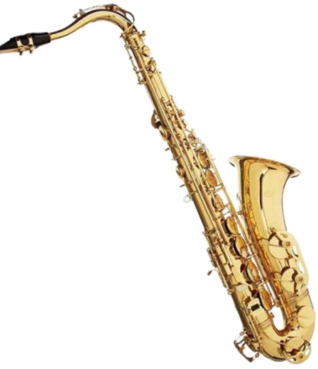 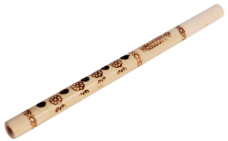 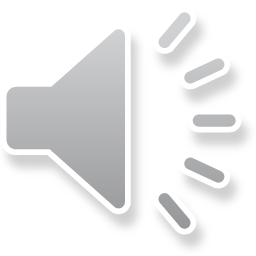 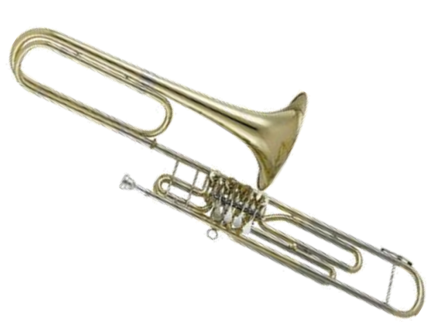 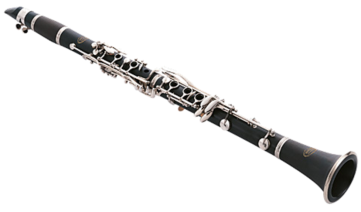 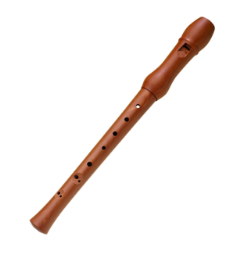 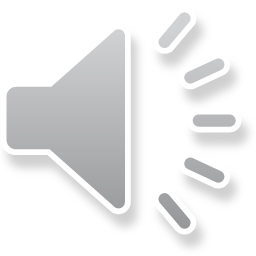 Очень весело поет,
Если дунете в нее.
Вы все на ней сыграете и сразу отгадаете.
Ду-ду, ду-ду, да-да, да-да!
Так поет она всегда.
Не палочка, не трубочка,
А что же это?
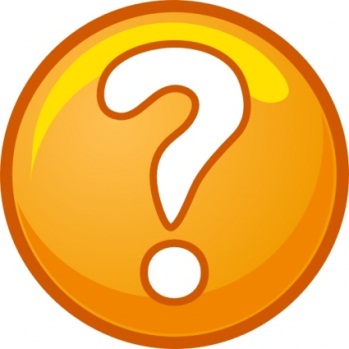 ОТВЕТ
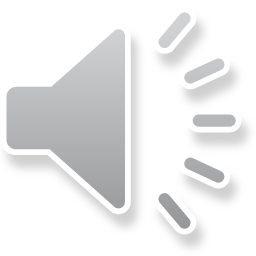 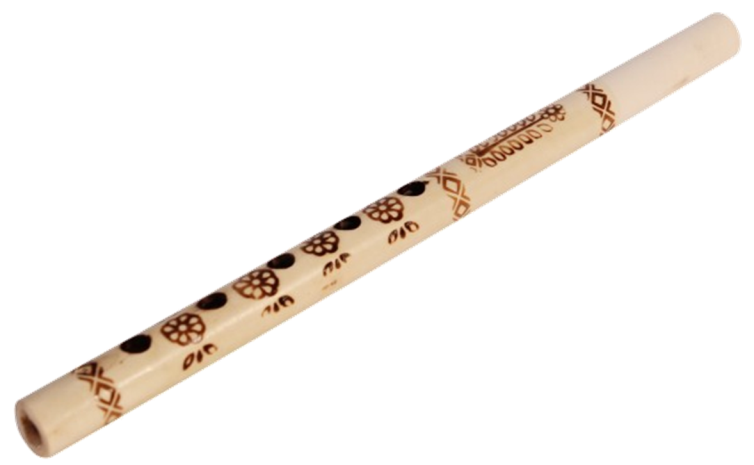 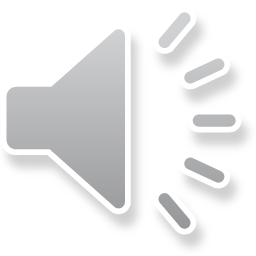 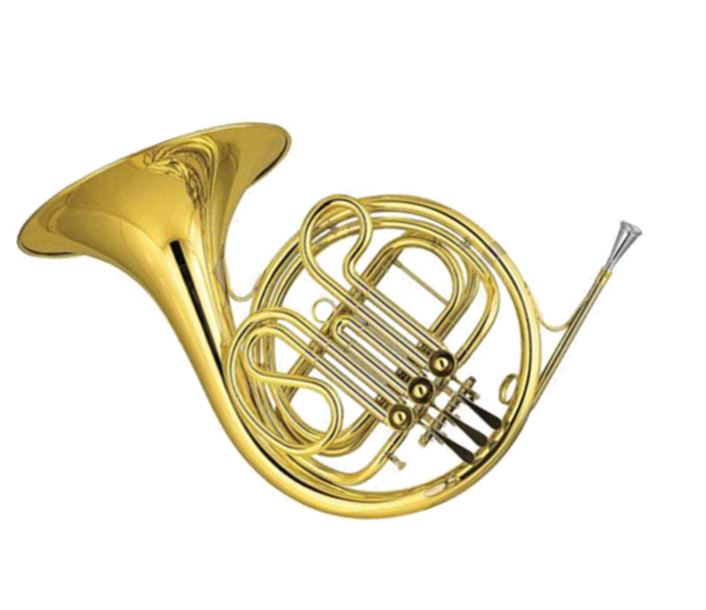 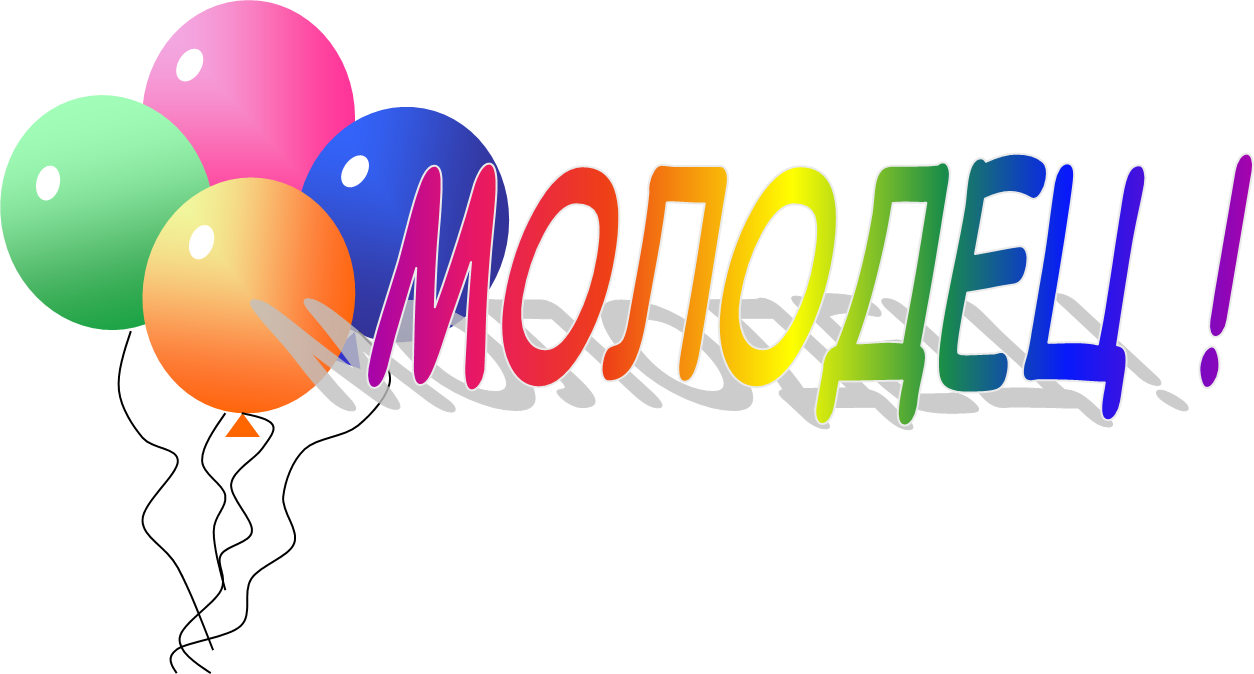 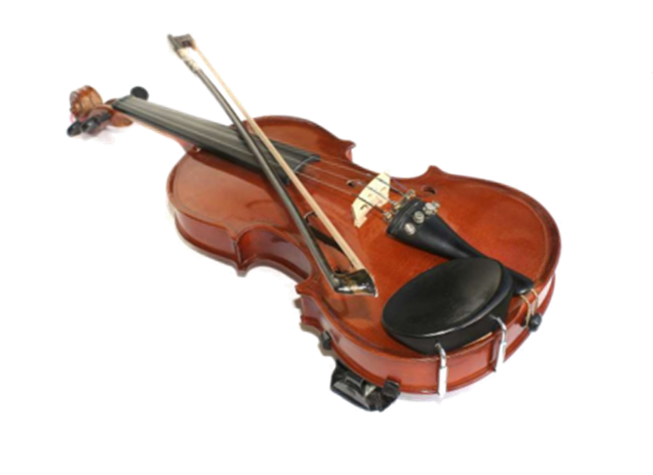 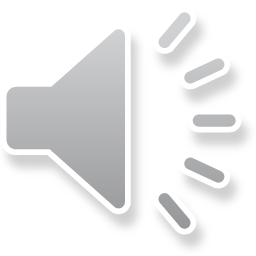 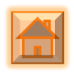 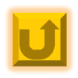 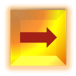 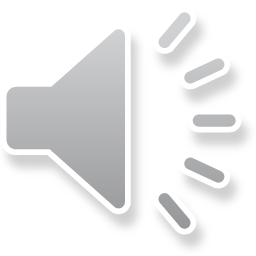 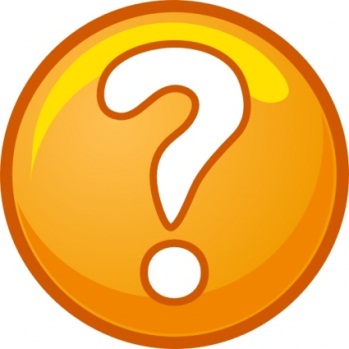 Я стою на трех ногах
Ноги в черных сапогах
Зубы белые, педаль.
Как зовут меня?
ОТВЕТ
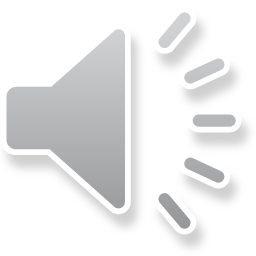 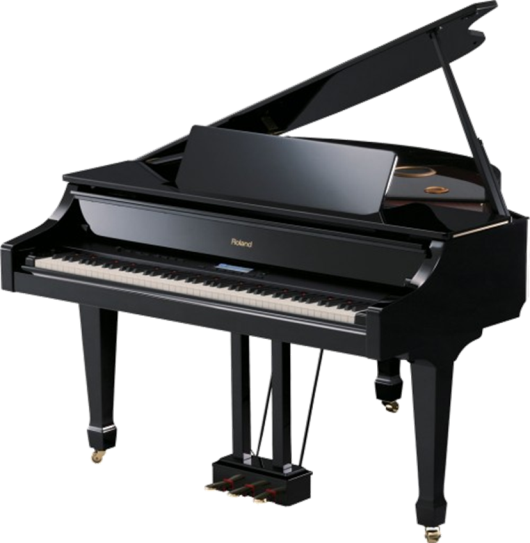 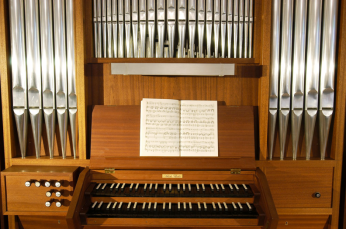 МОЛОДЕЦ !
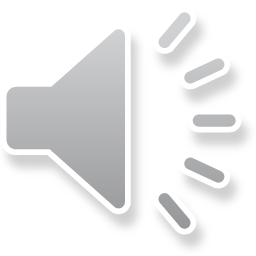 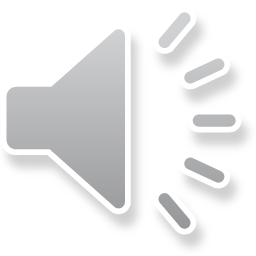 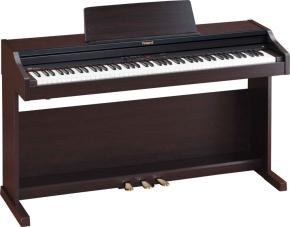 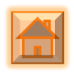 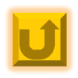 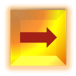 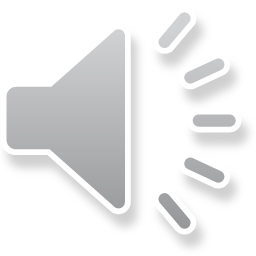 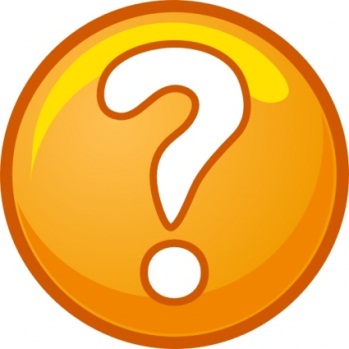 Деревянные подружки пляшут на его макушке.
Бьют его, а он гремит – в ногу нам шагать велит.
ОТВЕТ
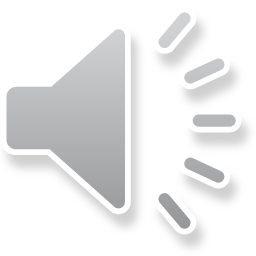 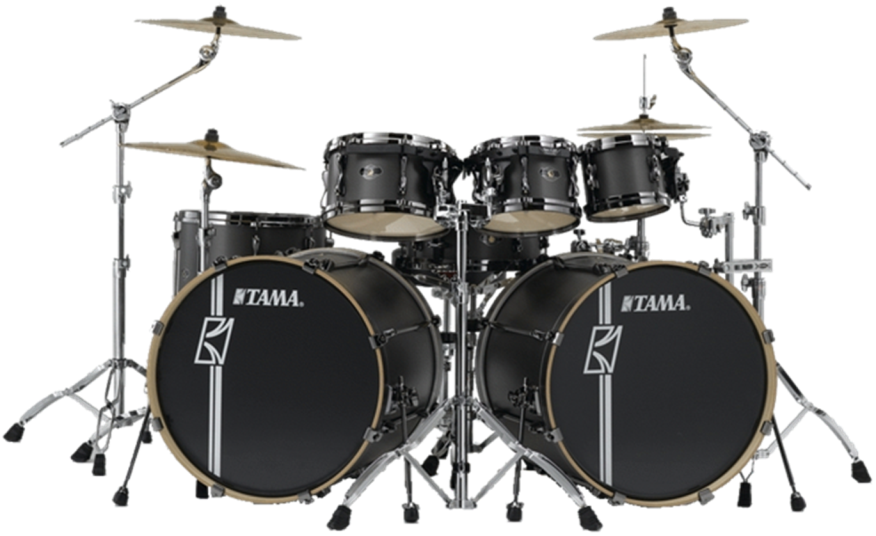 МОЛОДЕЦ !
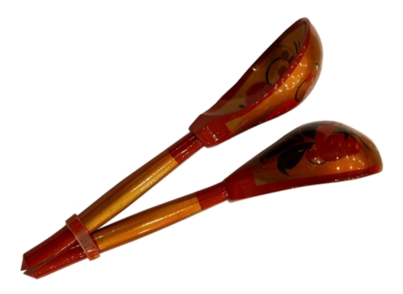 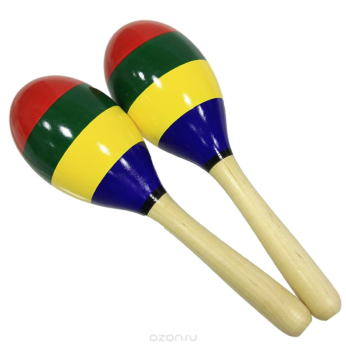 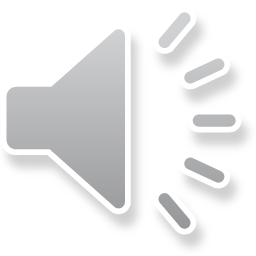 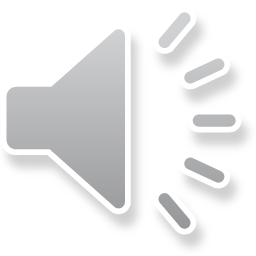 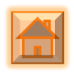 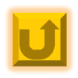 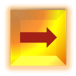 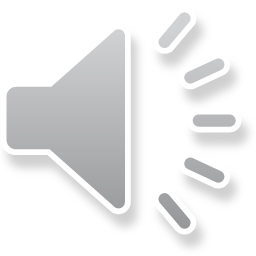 У него рубашка в складку,
Любит он плясать вприсядку,
Он и пляшет и поёт  - если в руки попадет.
Сорок пуговиц на нем
С перламутровым огнём.
Весельчак, а не буян
Голосистый мой…
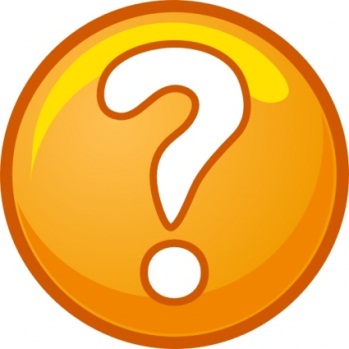 ОТВЕТ
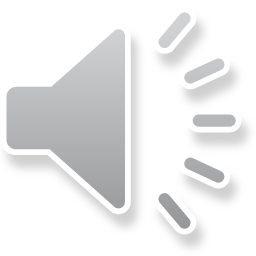 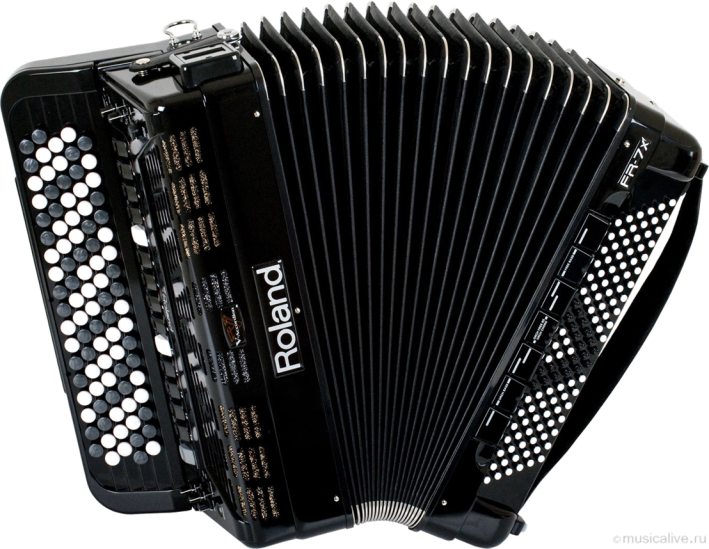 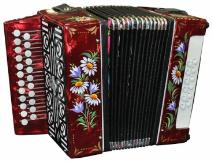 МОЛОДЕЦ !
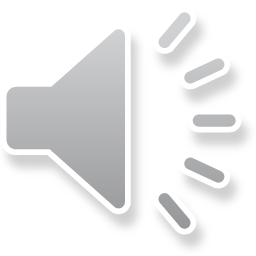 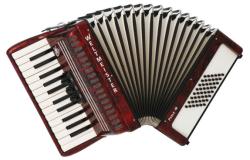 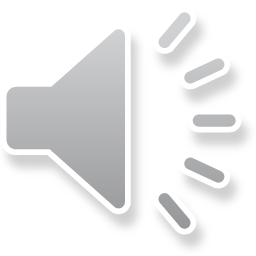 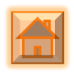 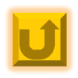 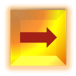 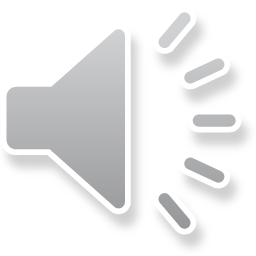 В переводе с немецкого
Это «рог»
С трубою схожа – 
скажет народ
Духовой инструмент, без сомнений, бесспорно.
А зовется красиво он. 
Это …
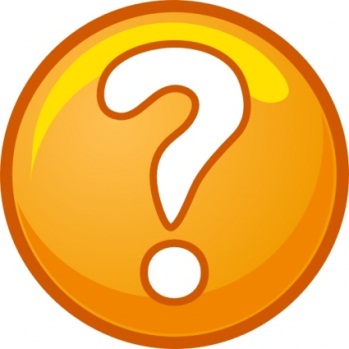 ОТВЕТ
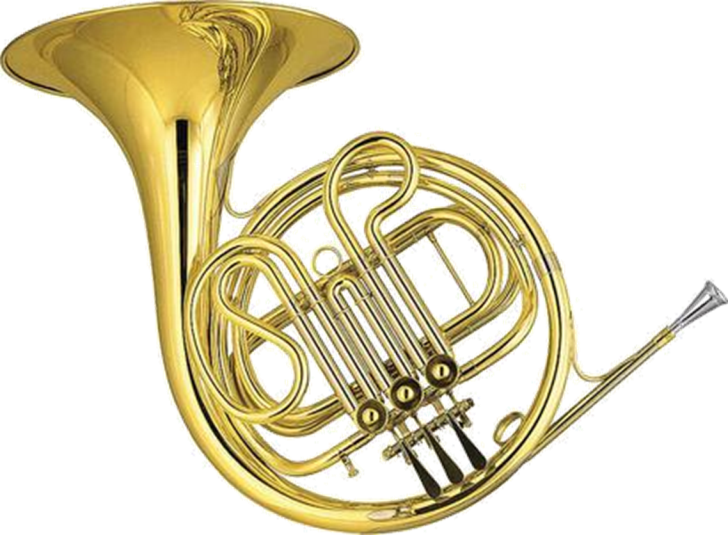 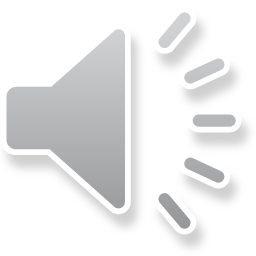 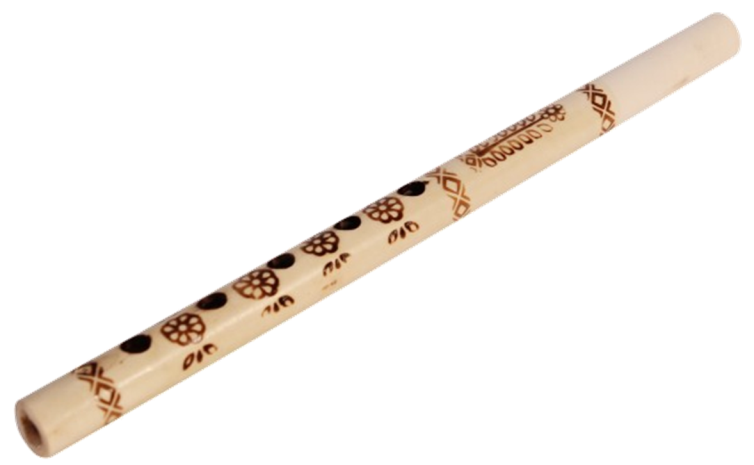 МОЛОДЕЦ !
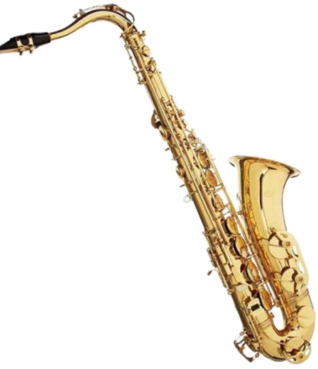 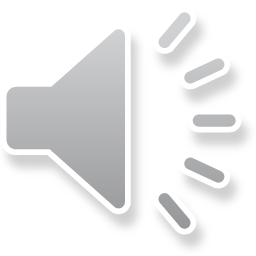 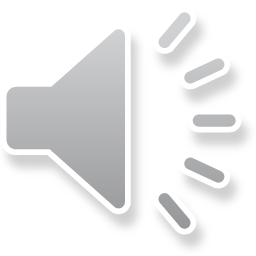 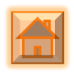 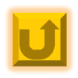 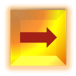 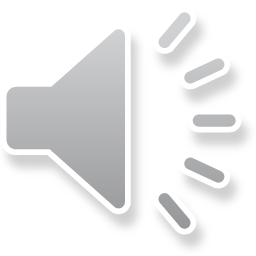 В руки ты её возьмёшь
То растянешь, то сожмёшь.
Звонкая, нарядная.
Русская, двухрядная
Заиграет, только тронь, Как зовут её?
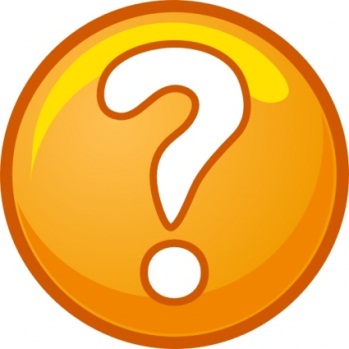 ОТВЕТ
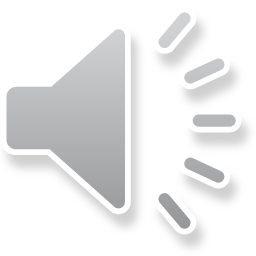 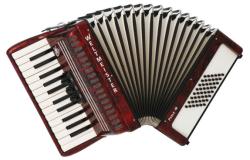 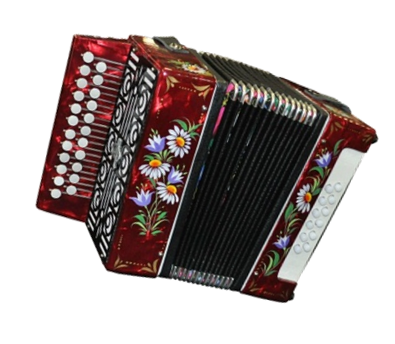 МОЛОДЕЦ !
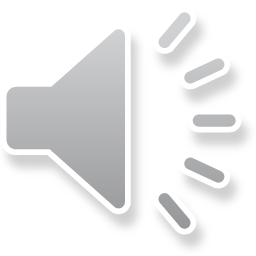 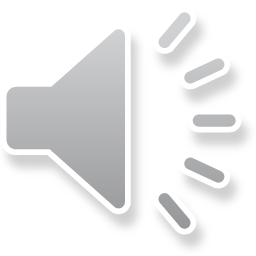 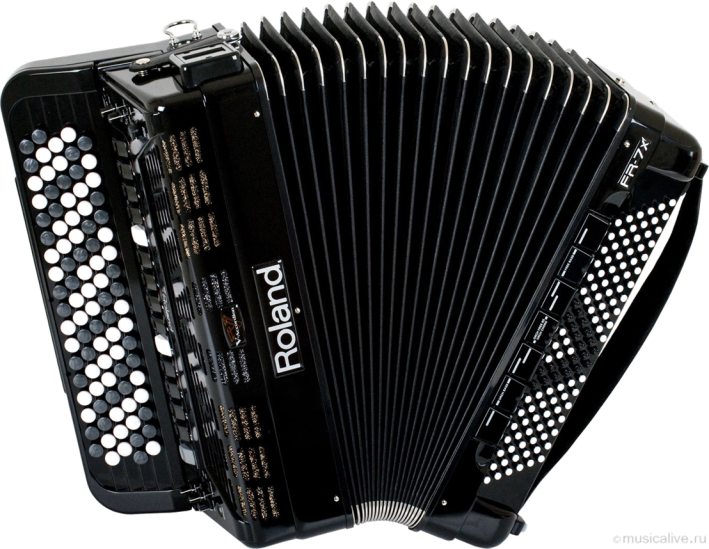 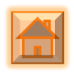 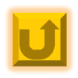 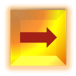 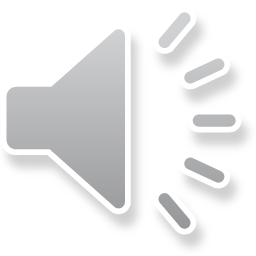 Звенит струна, поёт она,
И песня всем её слышна.
Шесть струн играют что угодно
А инструмент тот вечно модный.
Он никогда не станет старым
Тот инструмент зовём …
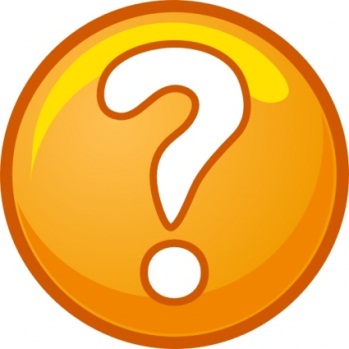 ОТВЕТ
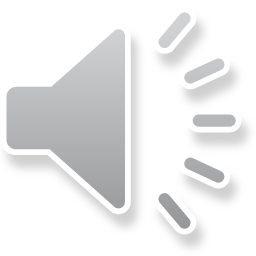 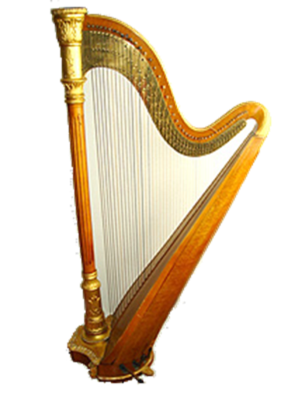 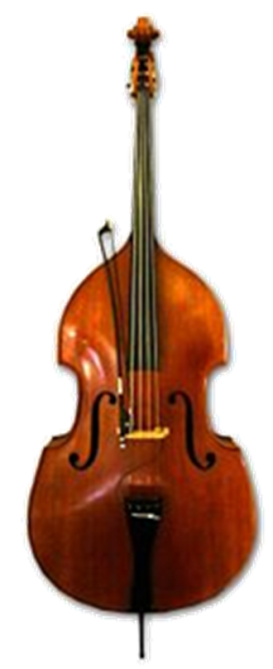 МОЛОДЕЦ !
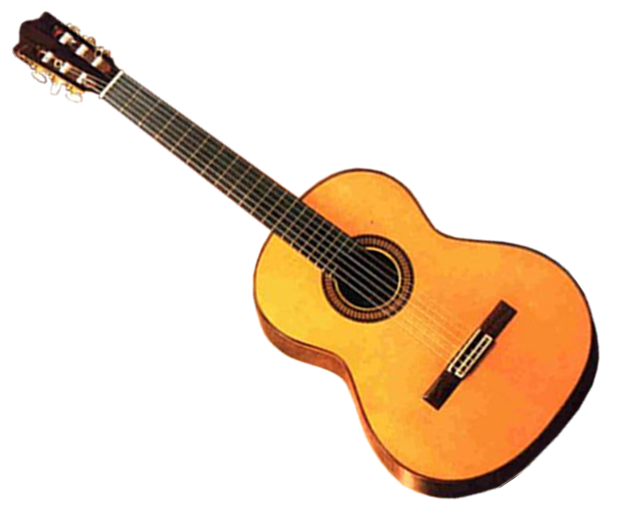 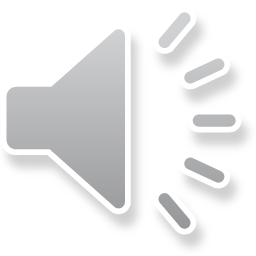 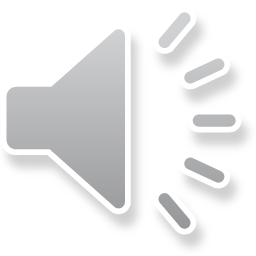 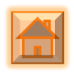 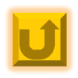 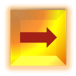 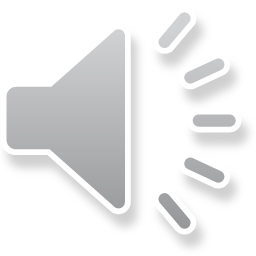 Инструмент музыкальный, он духовой
С тростью он одинарной, красивый такой
Изящней его видно в музыки нет.
Всем вам понятно, о чем я? Это …
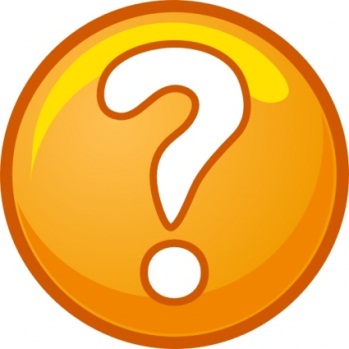 ОТВЕТ
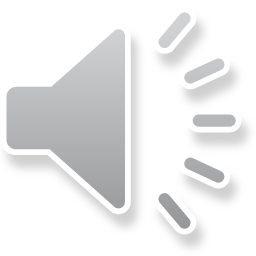 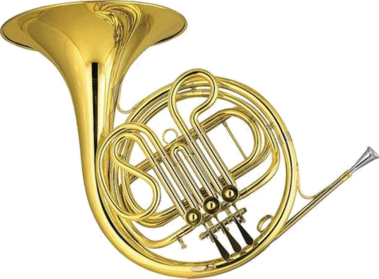 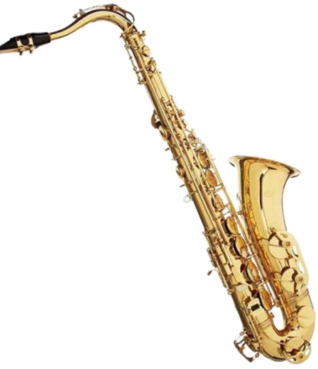 МОЛОДЕЦ !
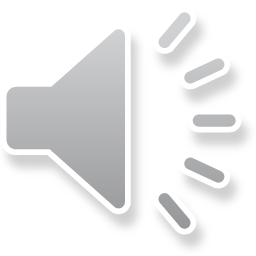 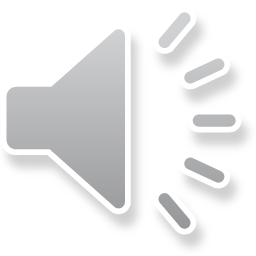 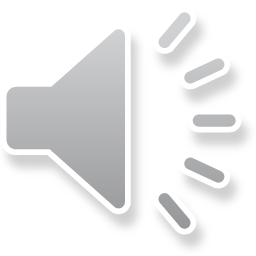 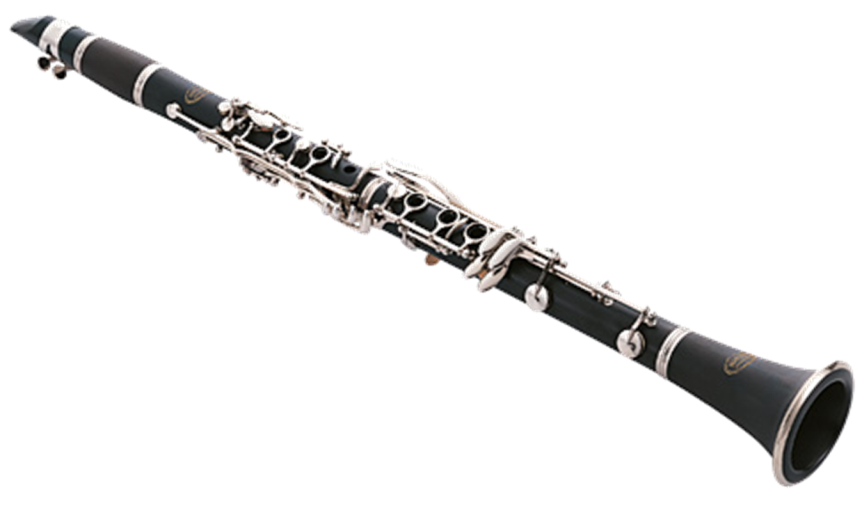 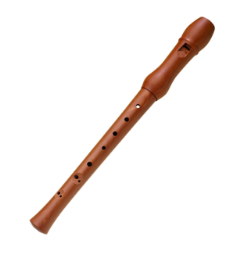 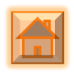 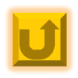 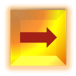 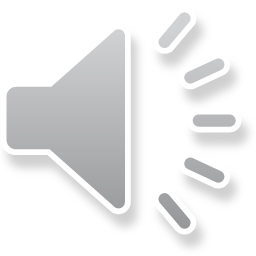 Он для скрипки старший брат
Ей помочь в оркестре рад.
Он и альту верный друг.
У него басовый звук
Он смычковый исполин
Крупный, важный господин.
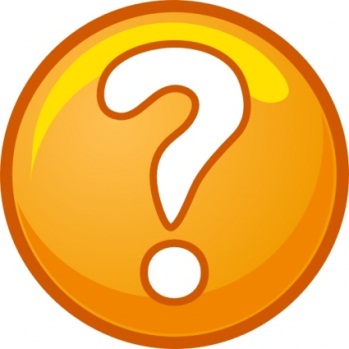 ОТВЕТ
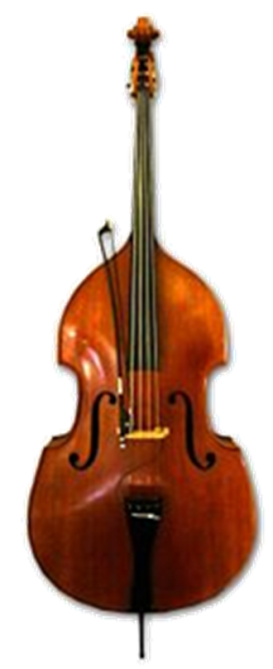 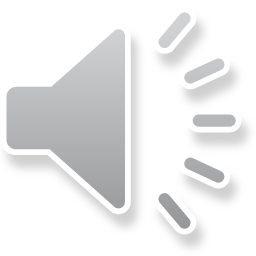 МОЛОДЕЦ !
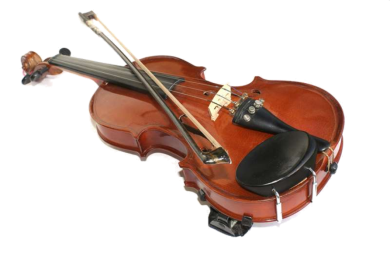 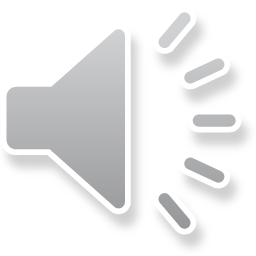 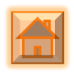 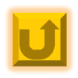 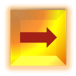 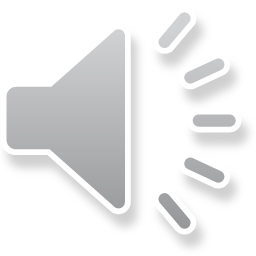 За обедом суп едят, к вечеру «заговорят»
Деревянные девчонки, музыкальные сестрёнки.
Поиграй и ты немножко на красивых, ярких …
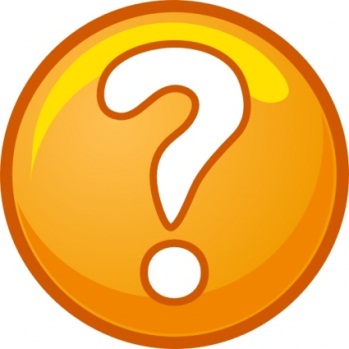 ОТВЕТ
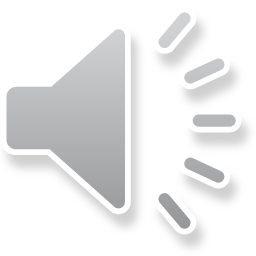 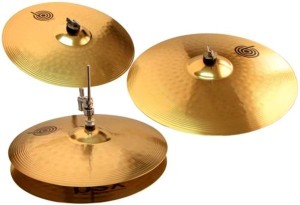 МОЛОДЕЦ !
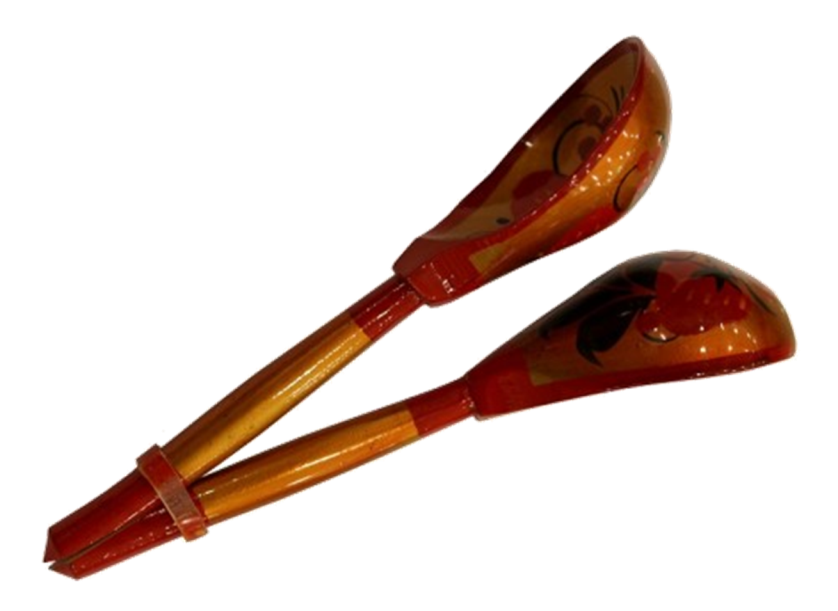 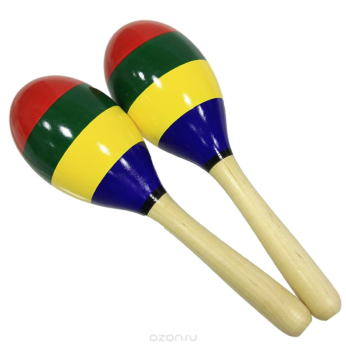 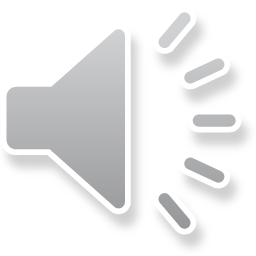 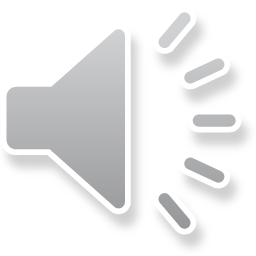 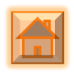 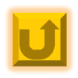 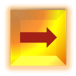 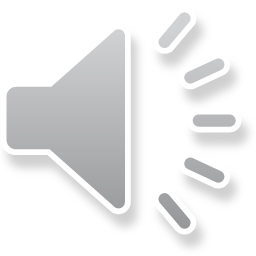 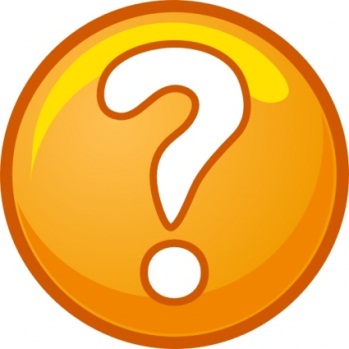 Он похож на погремушку, только это не игрушка.
ОТВЕТ
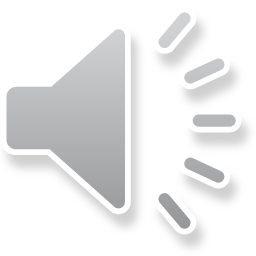 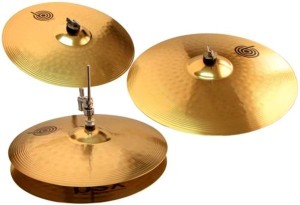 МОЛОДЕЦ !
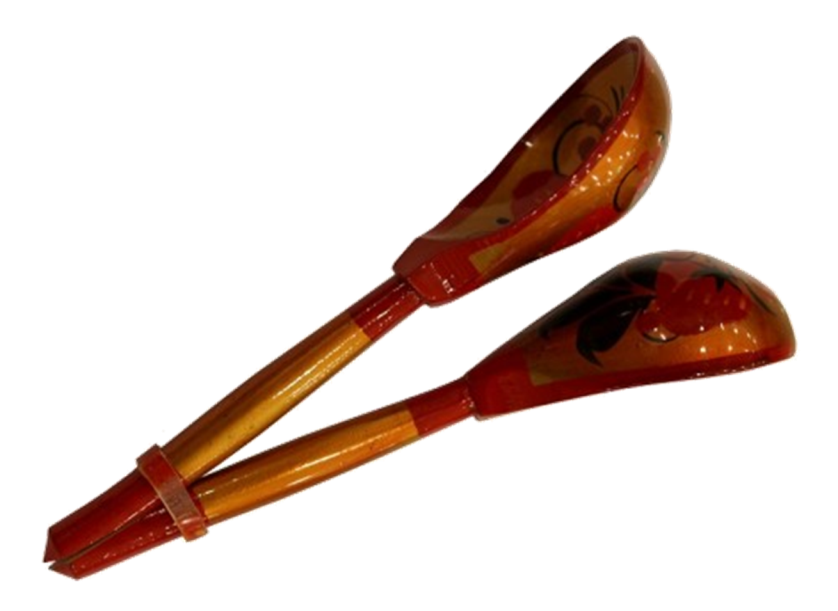 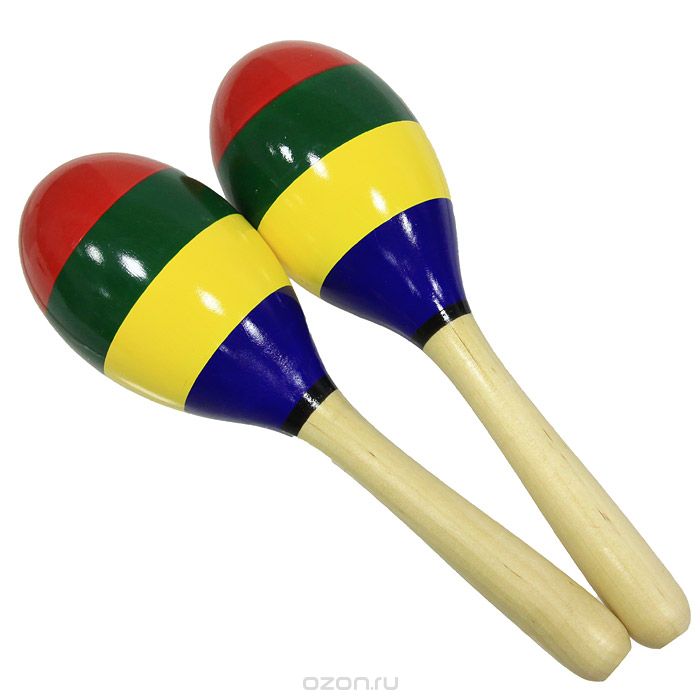 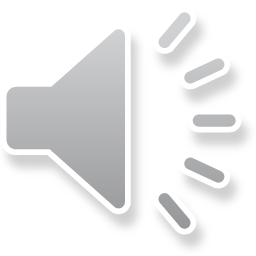 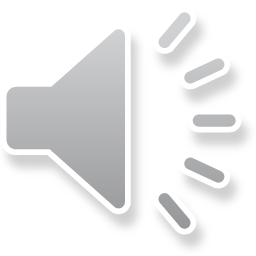 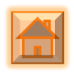 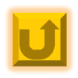 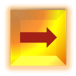 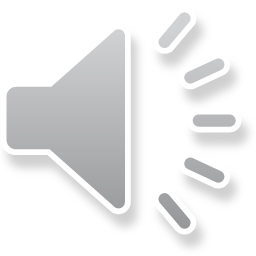 Это что за инструмент, высотою в целый дом?
В трубы, в дерево одет, украшения на нём.
Голосов имеет много этот звучный великан
Он то ласковый, то строгий.
А зовут его…
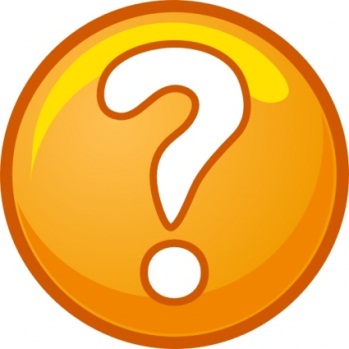 ОТВЕТ
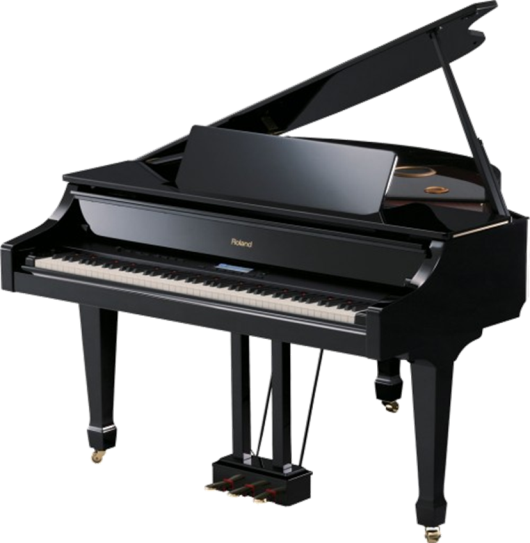 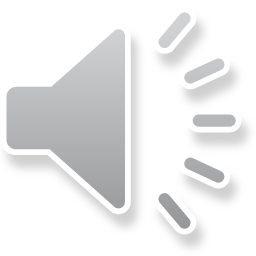 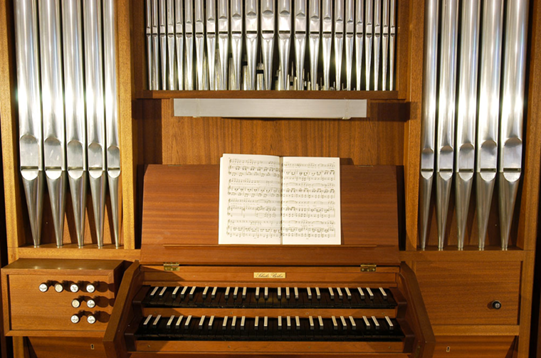 МОЛОДЕЦ !
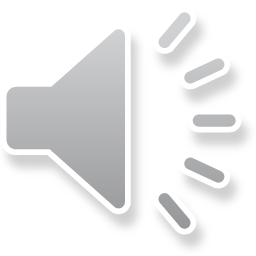 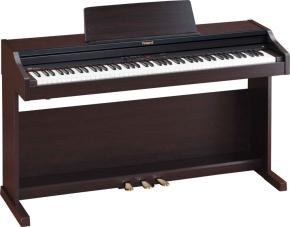 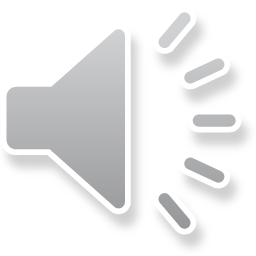 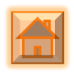 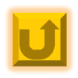 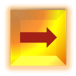 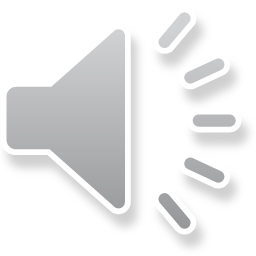 Тронешь пальцем – 
звук  родится
И звенит, как будто птица.
Есть педали: от одной звук становится глухой, от другой звучит он длинно.
Что же это…
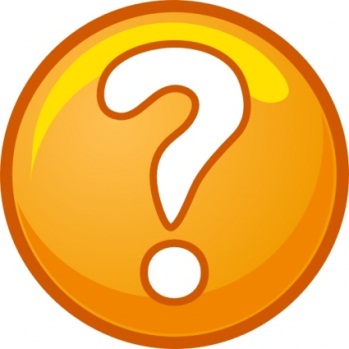 ОТВЕТ
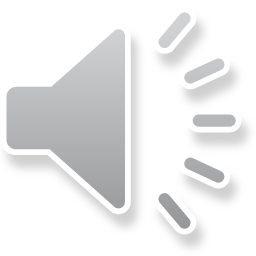 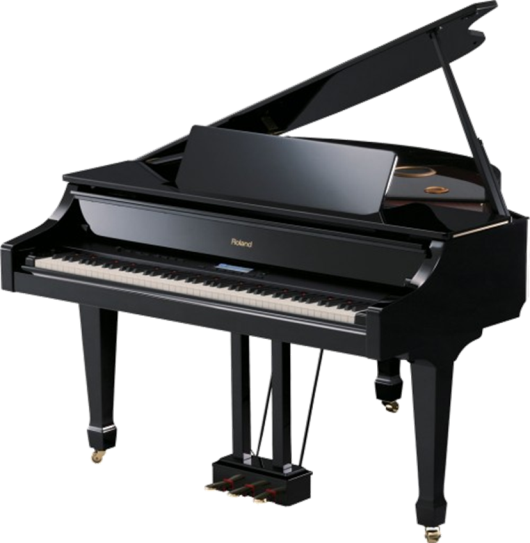 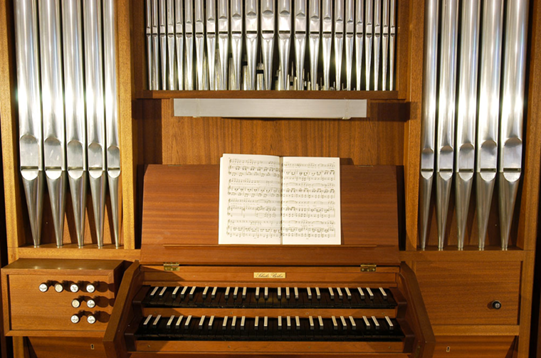 МОЛОДЕЦ !
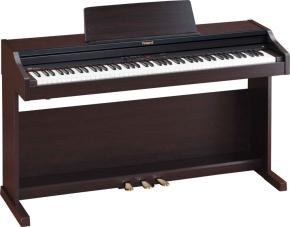 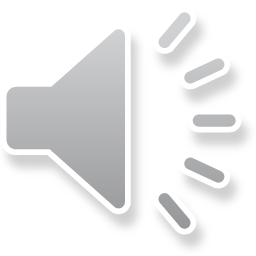 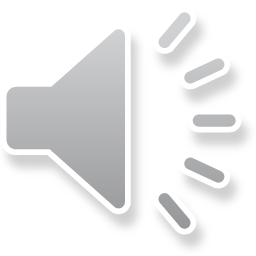 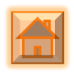 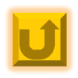 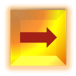 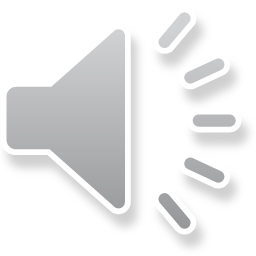 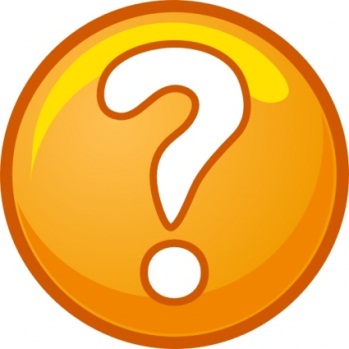 Он на солнце заблестит
Нежным звуком озарит.
В джазе самый первый он
Серебристый …
ОТВЕТ
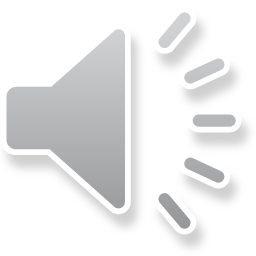 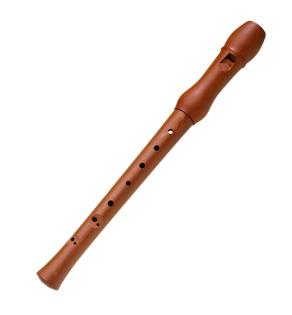 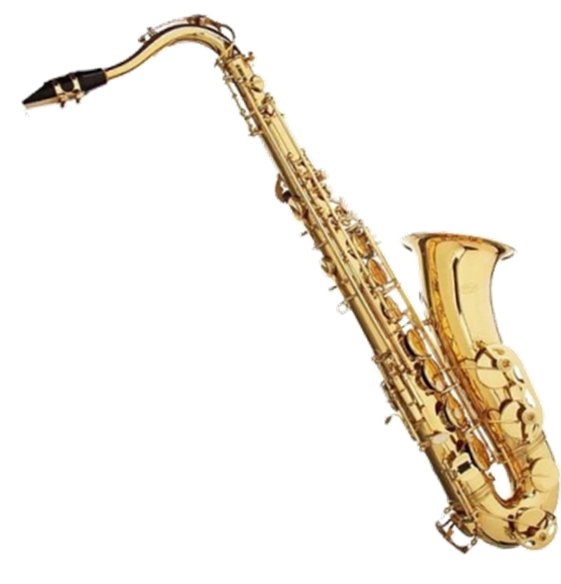 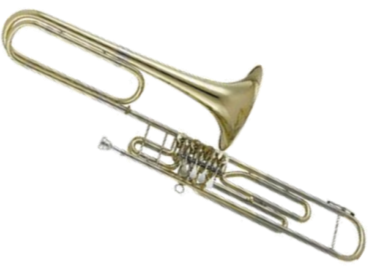 МОЛОДЕЦ !
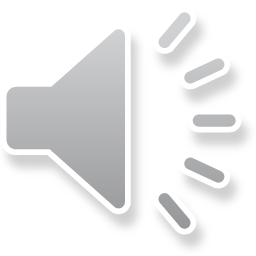 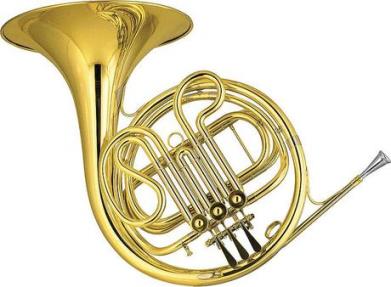 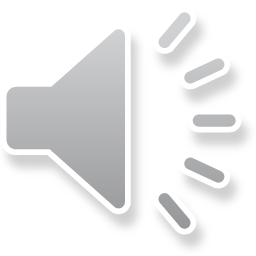 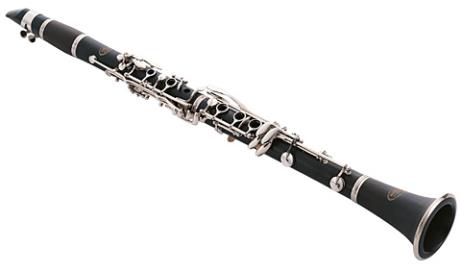 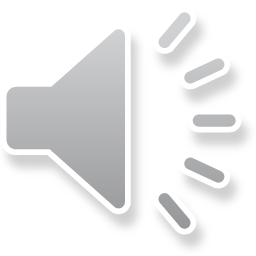 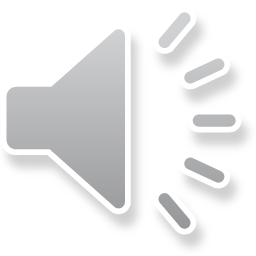 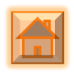 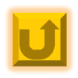 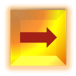 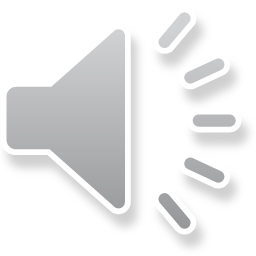 Приложил к губам я трубку, полилась по лесу трель,
Инструмент тот очень хрупкий
Называется …
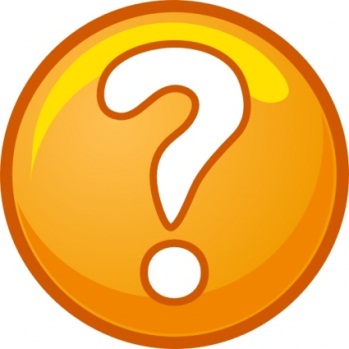 ОТВЕТ
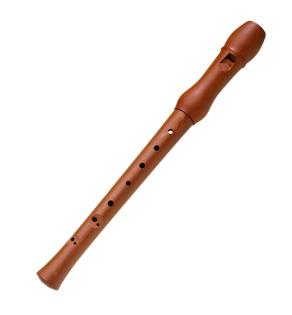 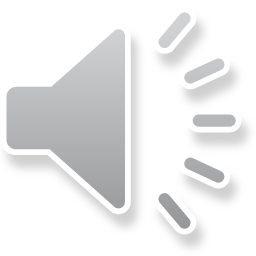 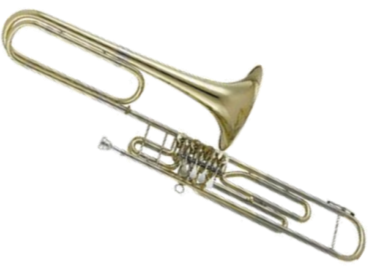 МОЛОДЕЦ !
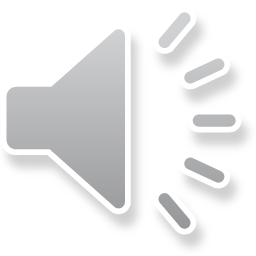 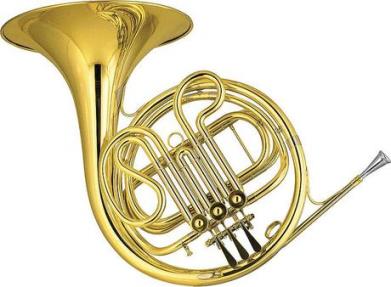 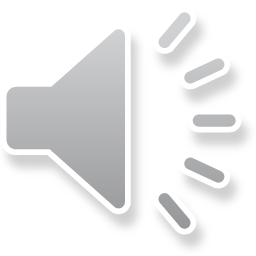 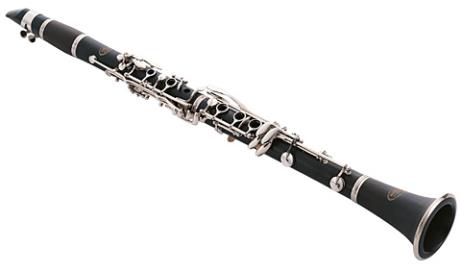 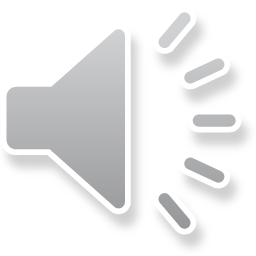 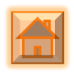 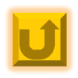 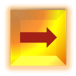 В зале словно посветлело
Движенья плавные смычка
Приводят в трепет струны
Мотив звучит из далека, поет про ветер лунный.
Как ясен звуков перелив, в них радость и улыбка
Звучит мечтательный мотив, его играет …
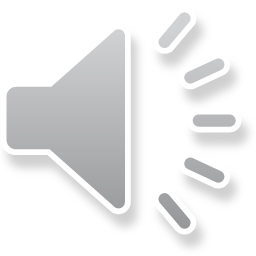 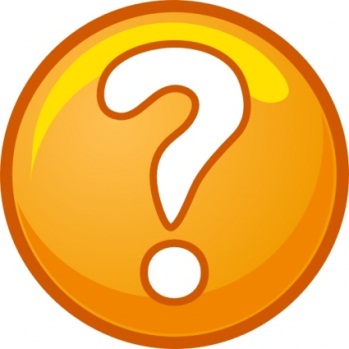 ОТВЕТ
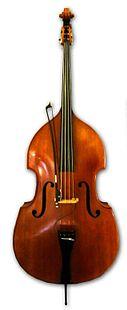 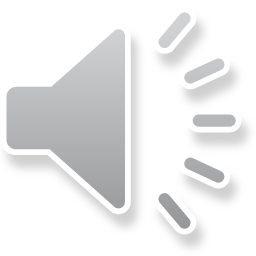 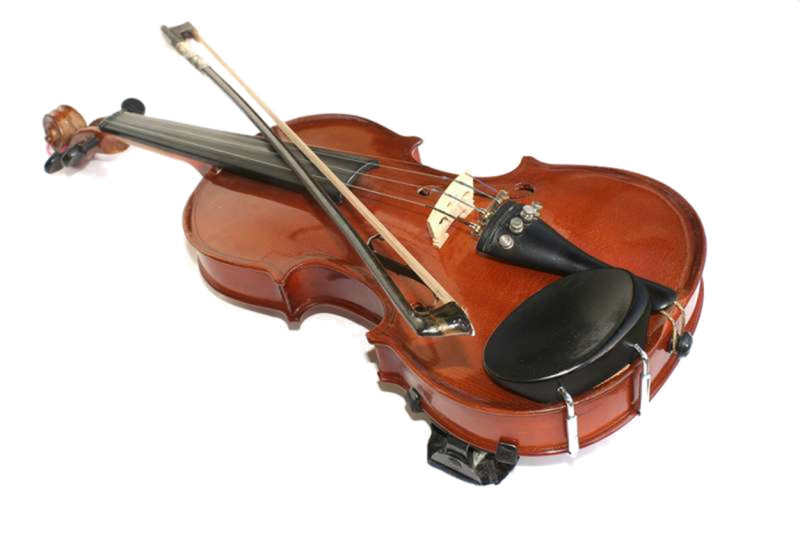 МОЛОДЕЦ !
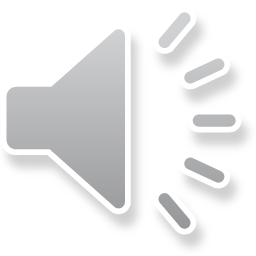 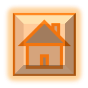 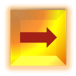 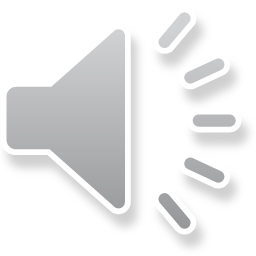 Знайте, они с барабаном соседи, но сделаны все же из меди.
Вовремя нужно руками взмахнуть, звонко ударить, потом отдохнуть.
Партия их не пустяк, не безделка
В музыке тоже бывают…
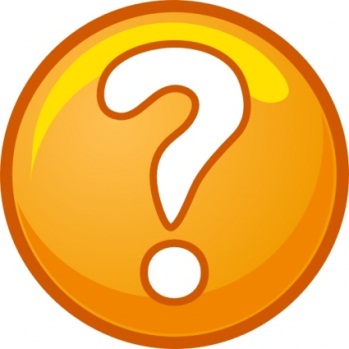 ОТВЕТ
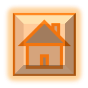 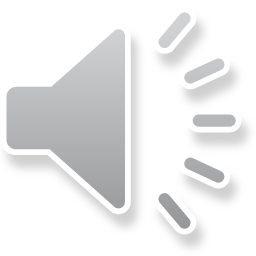 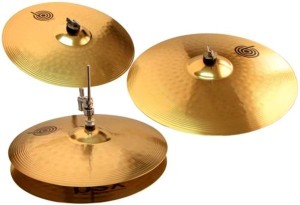 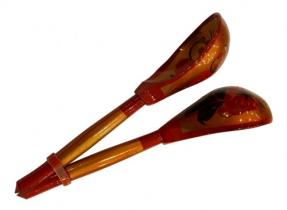 МОЛОДЕЦ !
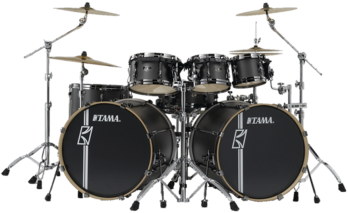 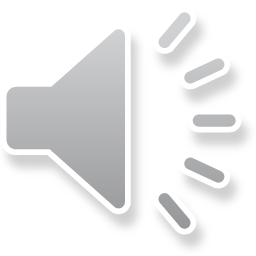 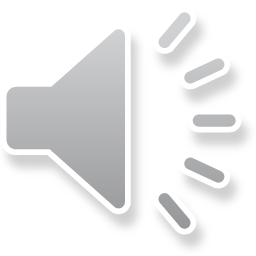 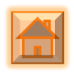 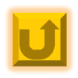 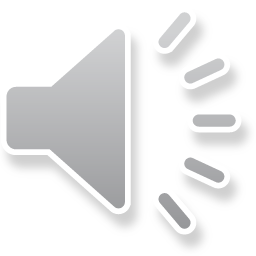 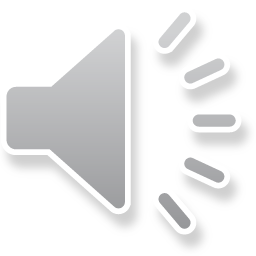 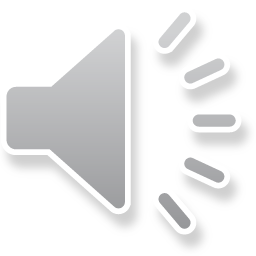 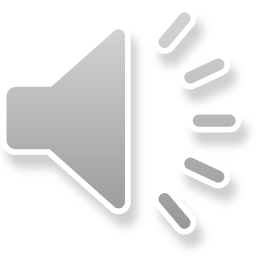 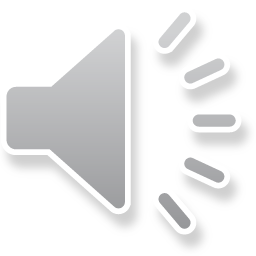 Задание № 1
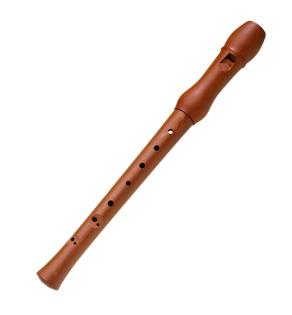 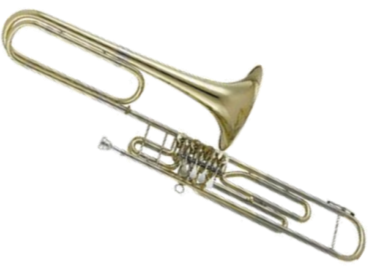 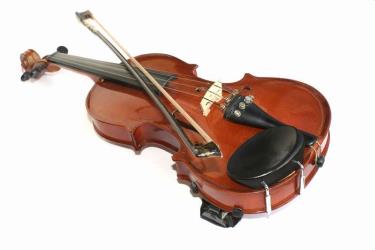 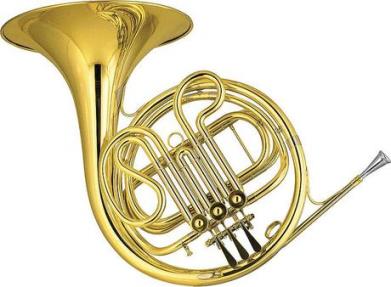 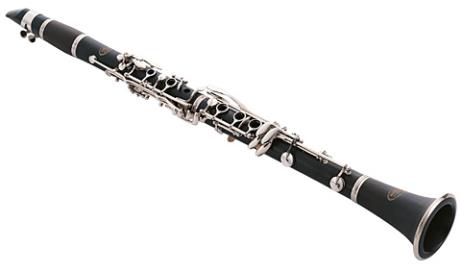 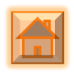 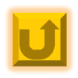 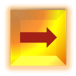 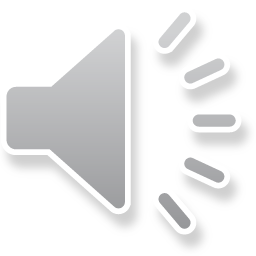 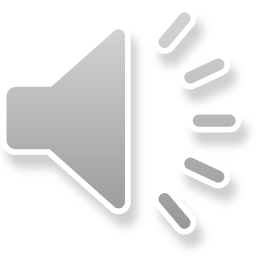 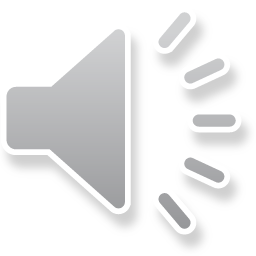 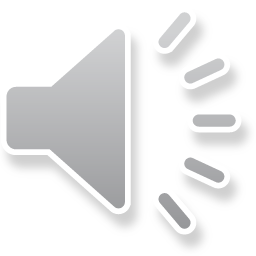 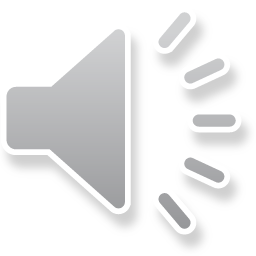 Задание № 2
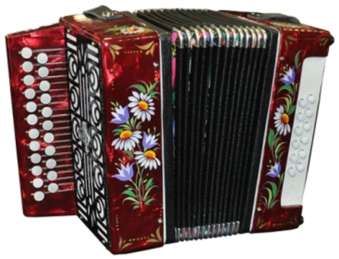 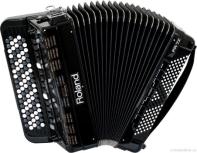 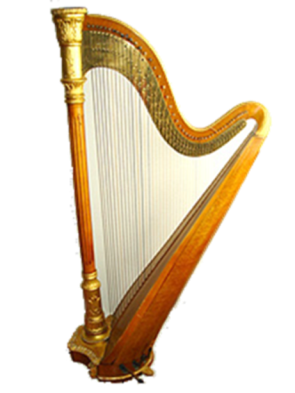 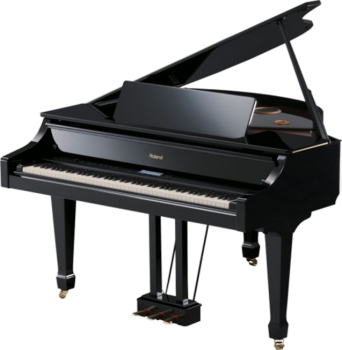 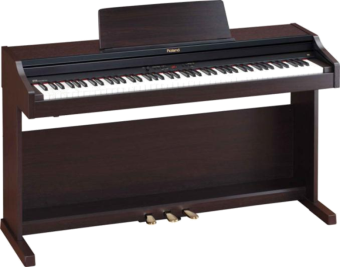 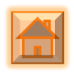 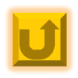 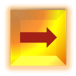 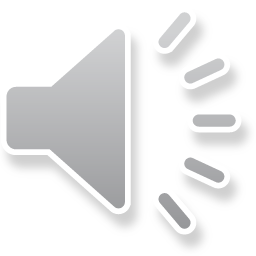 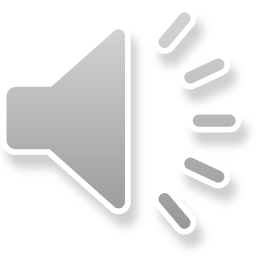 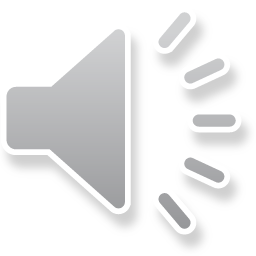 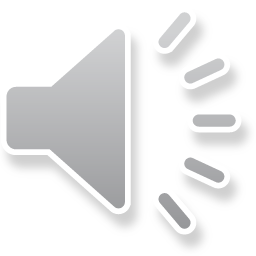 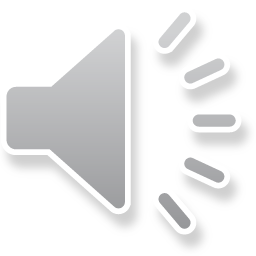 Задание № 3
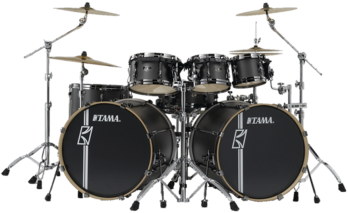 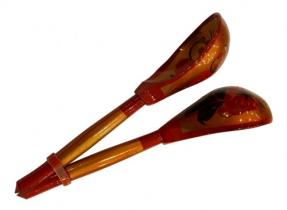 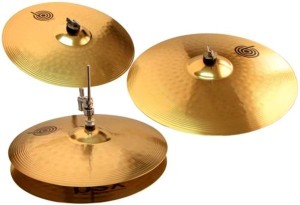 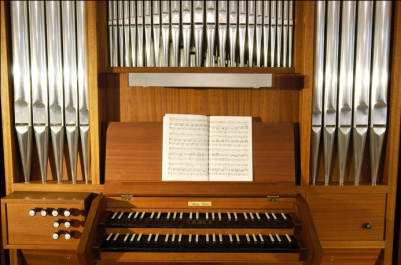 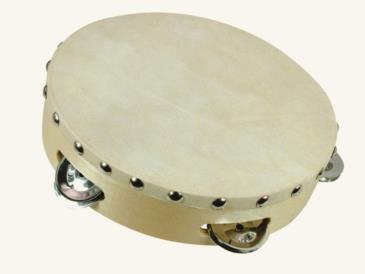 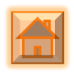 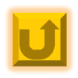 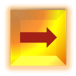 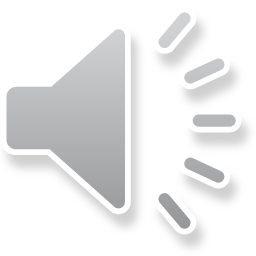 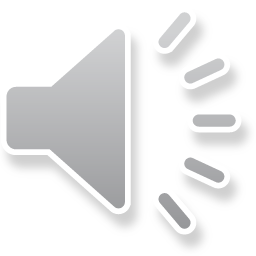 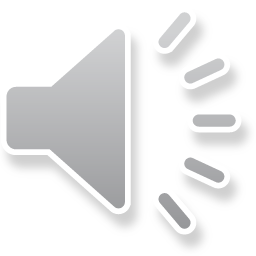 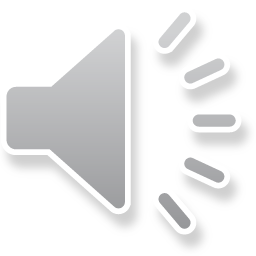 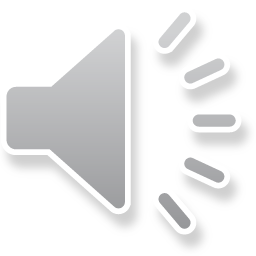 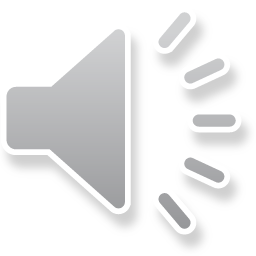 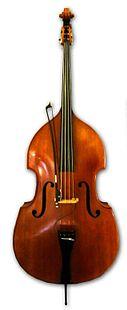 Задание № 4
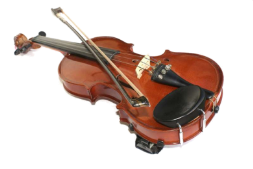 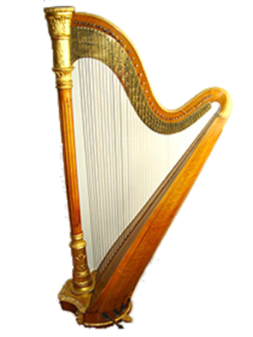 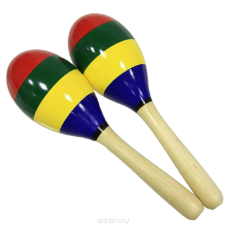 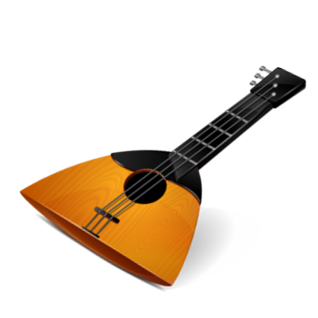 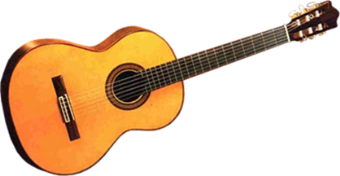 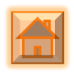 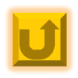 Дидактическая игра «Найди лишнее»
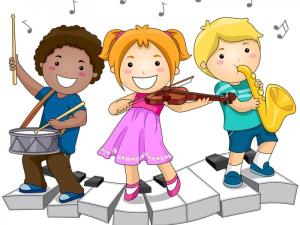 Задание № 1
Задание № 2
Задание № 3
Задание № 4
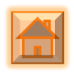 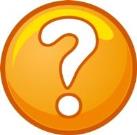 Загадка № 7
Загадка № 1
Загадка № 13
Загадка № 8
Загадка № 2
Загадка № 14
Загадки
Загадка № 9
Загадка № 3
Загадка № 15
Загадка № 10
Загадка № 4
Загадка № 16
Загадка № 11
Загадка № 5
Загадка № 17
Загадка № 12
Загадка № 6
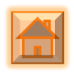 Интернет ссылки:
https://www.mp3cut.ru/ онлайн нарезка музыки
https://www.google.ru/  картинки с изображением музыкальных инструментов
http://wav-library.net/musical-instruments  звуки музыкальных инструментов
http://download-sounds.ru/raznye-instrumenty/ звуки музыкальных инструментов
http://razvitie-krohi.ru/razdel-video/razvivayushhee-video/zvuki-muzyikalnyih-instrumentov.html звуки музыкальных инструментов
http://photo.bigbo.ru/?p=6229 фото сундуков
http://zagadka.yaxy.ru/zagadki_s_otvetami.html  загадки
http://neposed.net/kids-literature/zagadki/zagadki-o-predmetnom-mire/zagadki-pro-muzykalnye-instrumenty.html загадки о музыкальных инструментах
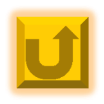